Презентация
Выполнила Клементьева Дарья Валерьевна
              Абитуриент факультета журналистики
II Слет экологический бригад 2012 год
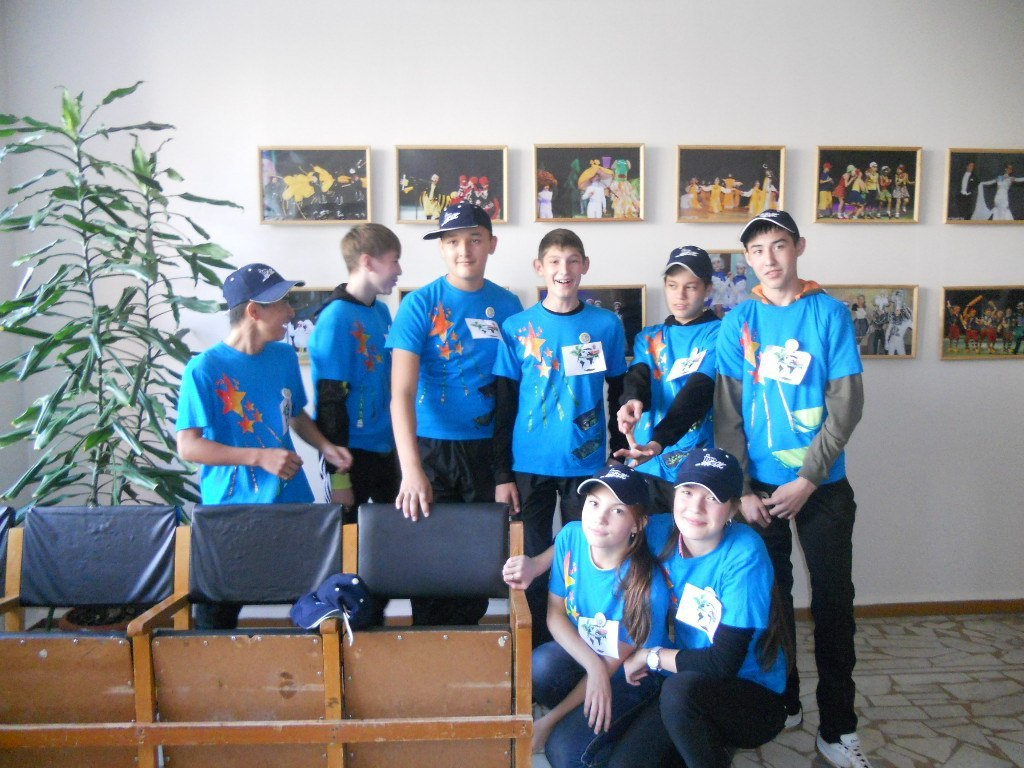 Творческая весна-2012 «Формула Успеха»
Новогодний калейдоскоп 2013
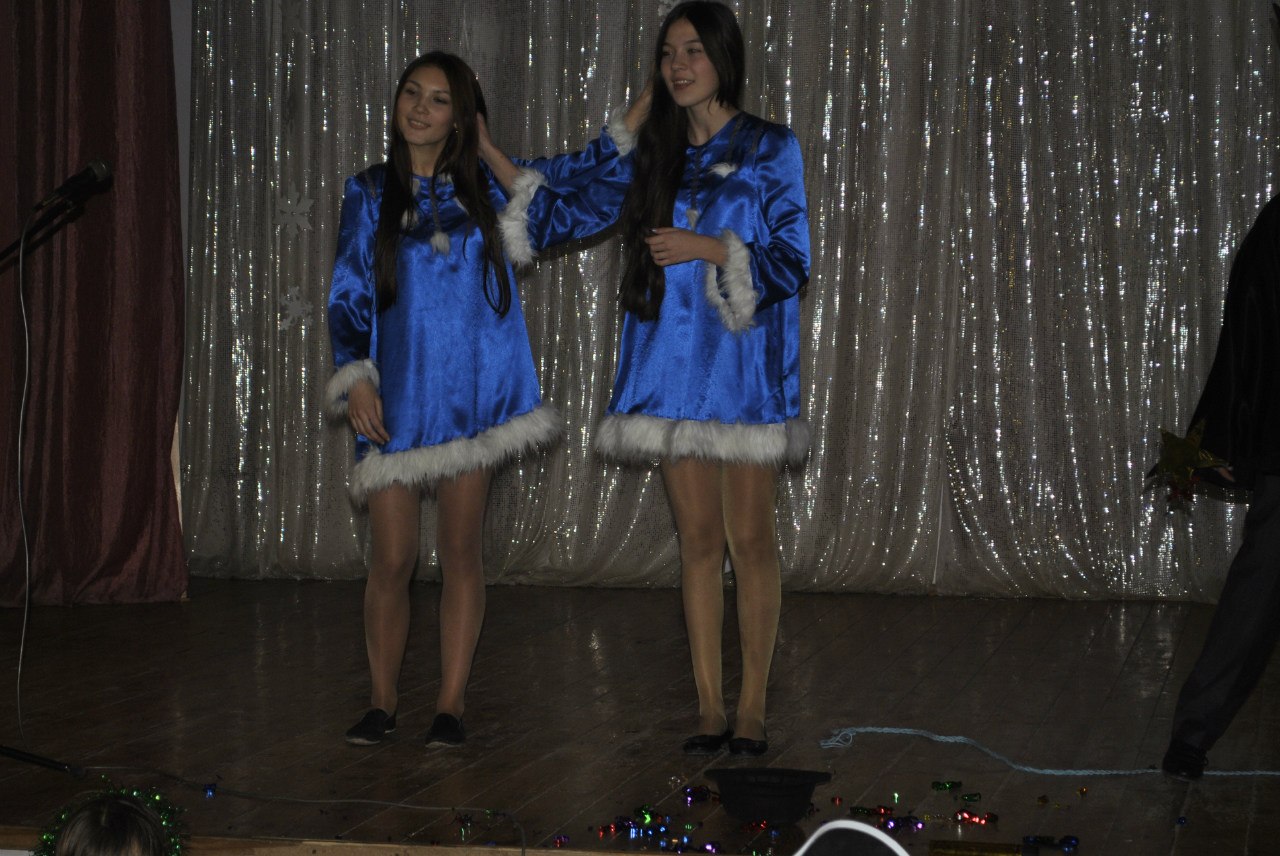 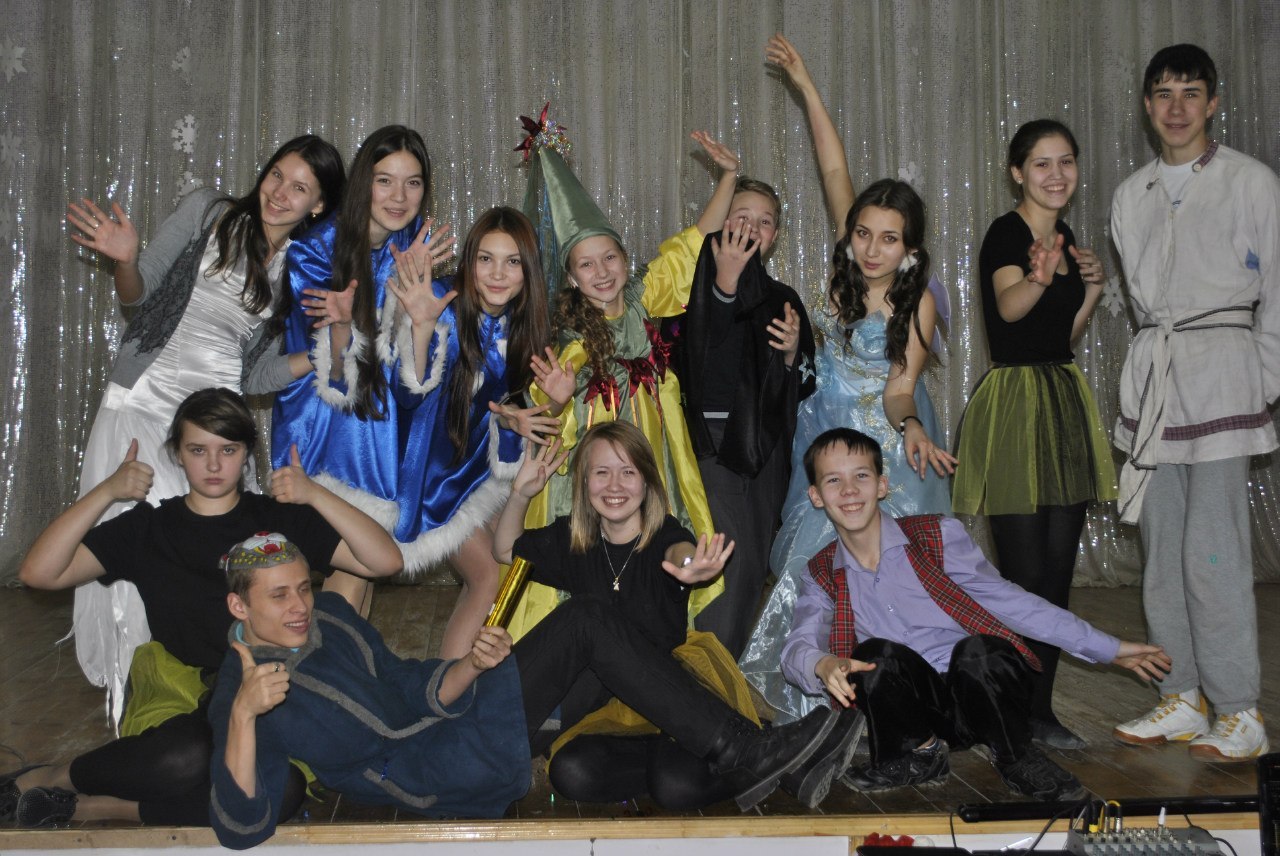 Творческая весна-2013 «Салют весне»Песня: «На сцене школьный наш актив»
Актив школы-2014
Фестиваль Современных Танцев -2014
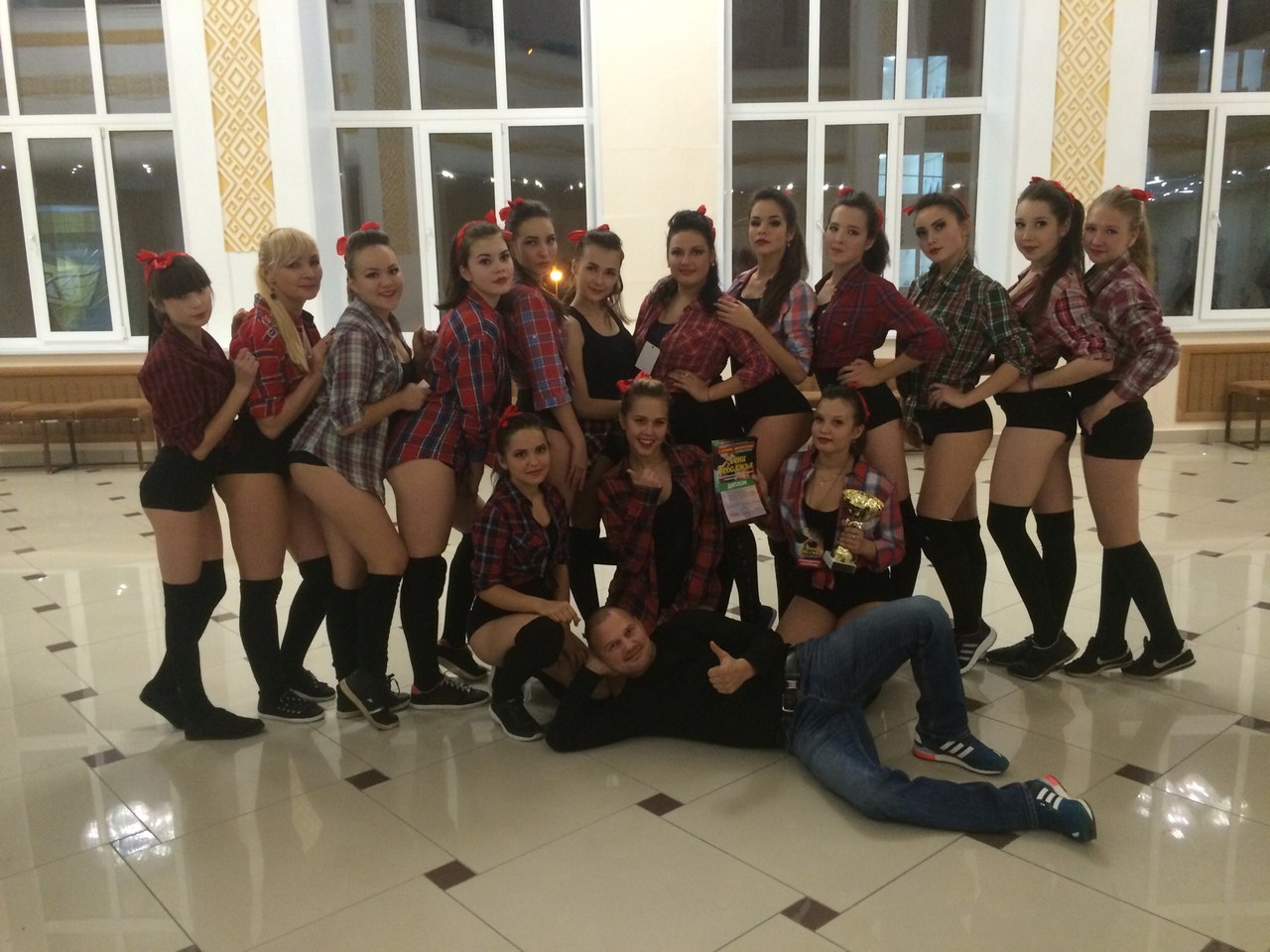 КВН-2014
Легкоатлетический пробег «Чебоксары 2015»
«Открытие мотосезона» 2015
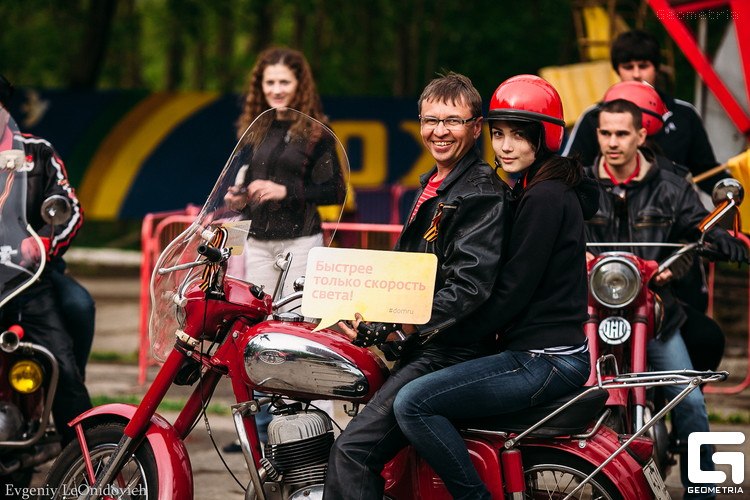 Масленица в Чувашском национальном музее 2016
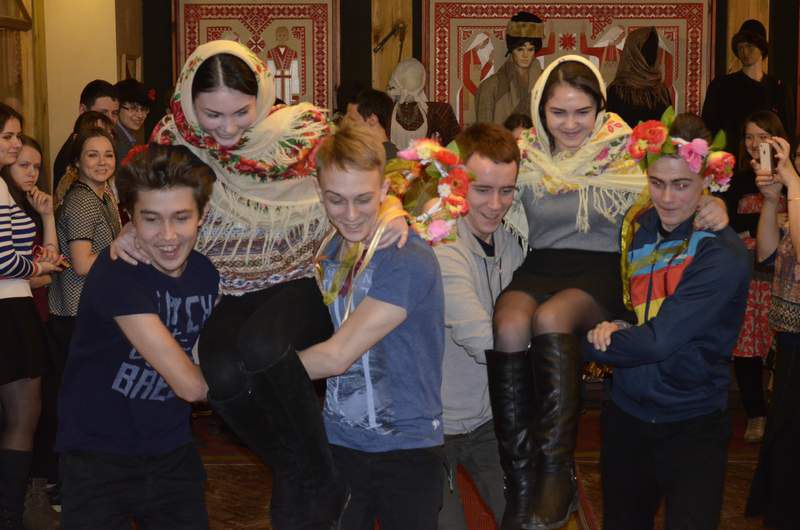 Последний звонок и выпускной «Финальный танец»
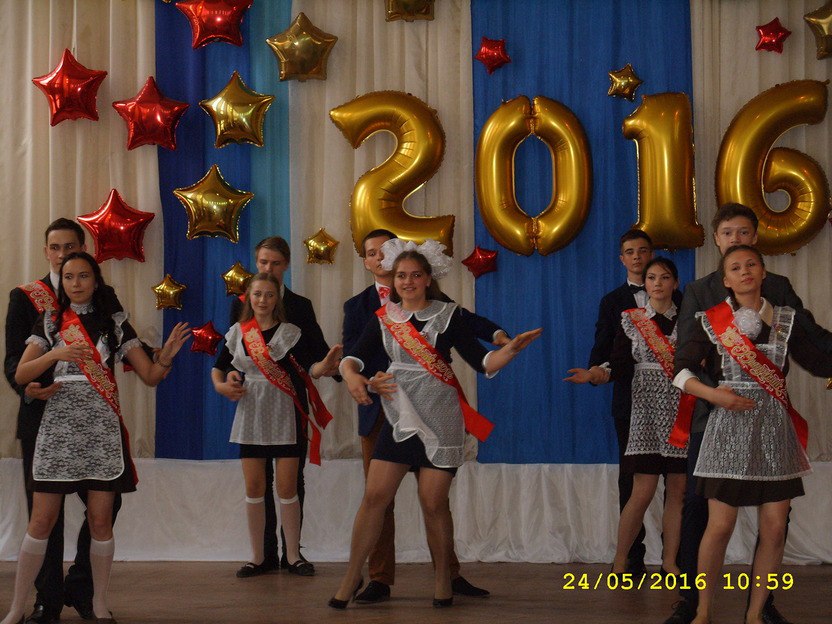 Вручение аттестата 2016
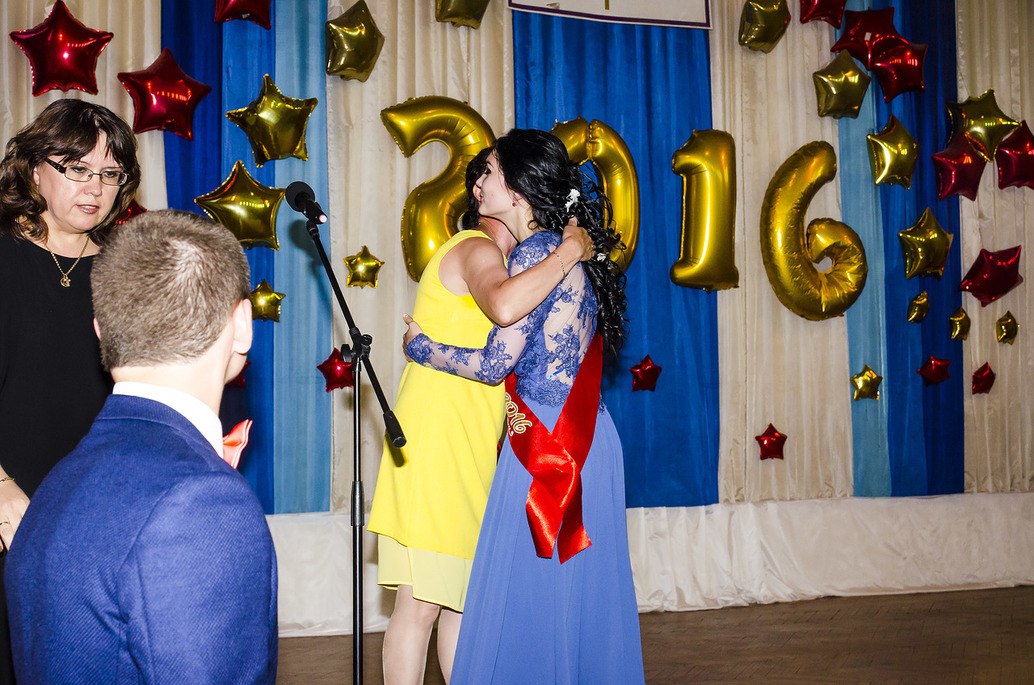 Спасибо за внимание!